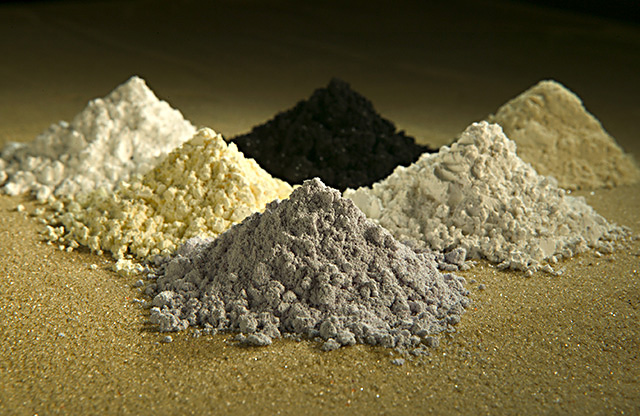 Hoe afhankelijk ben jij van kritieke grondstoffen?
Aan de slag met de ‘grondstofscanner’
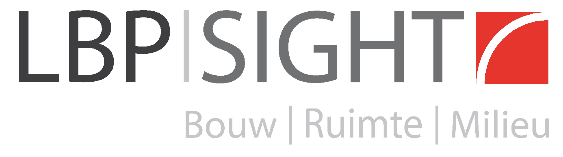 [Speaker Notes: 1 min over wat ik hoop dat ze meenemen van deze sessie: na deze sessie weten jullie wat kritieke grondstoffen zijn en weten jullie wat jullie ermee kunnen]
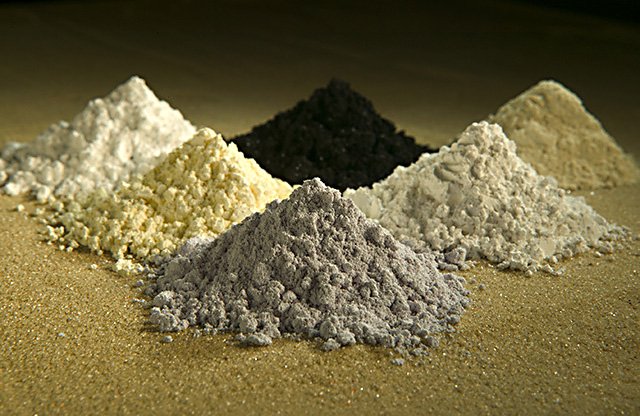 Hoe afhankelijk ben jij van kritieke grondstoffen?
Wat zijn kritieke grondstoffen?
Waar komen we ze tegen?
Hoe zijn ze voor mij relevant?
Lange termijnsleveringszekerheid
Korte termijns leveringszekerheid
Imagoschade
Bedrijfsresultaat
Wat kan ik eraan doen?
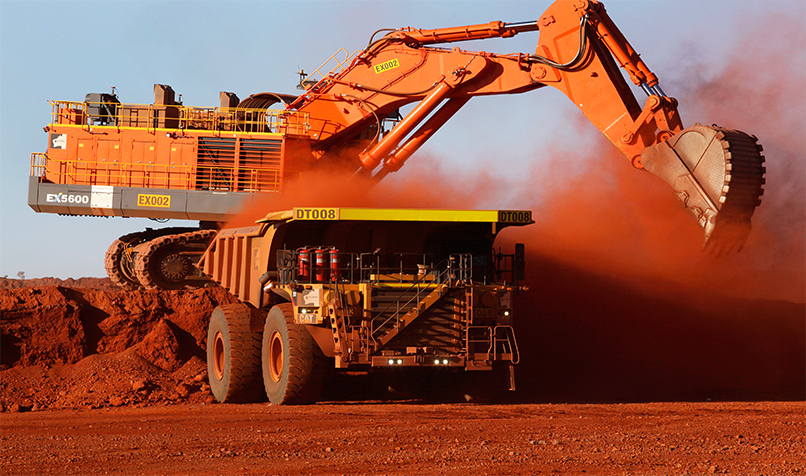 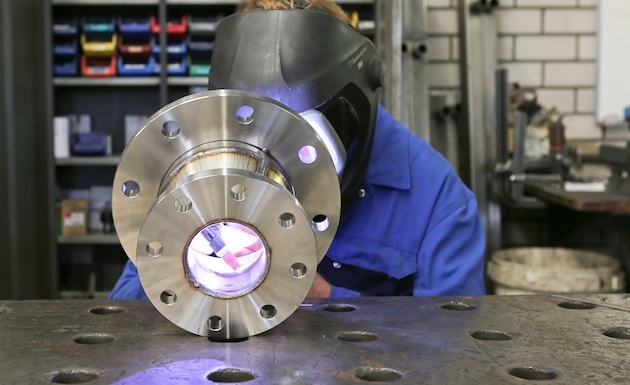 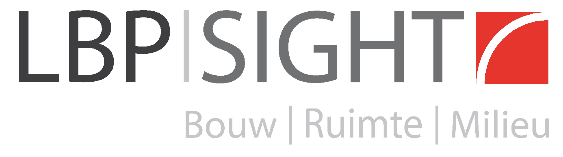 [Speaker Notes: 1 min over de tijdlijn en inhoudsopgave]
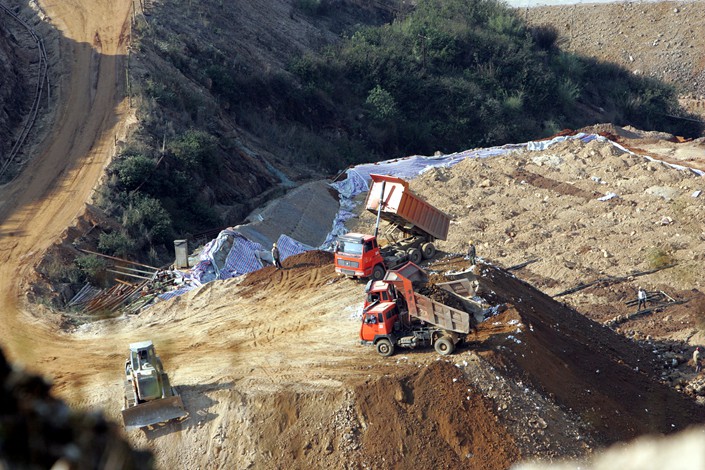 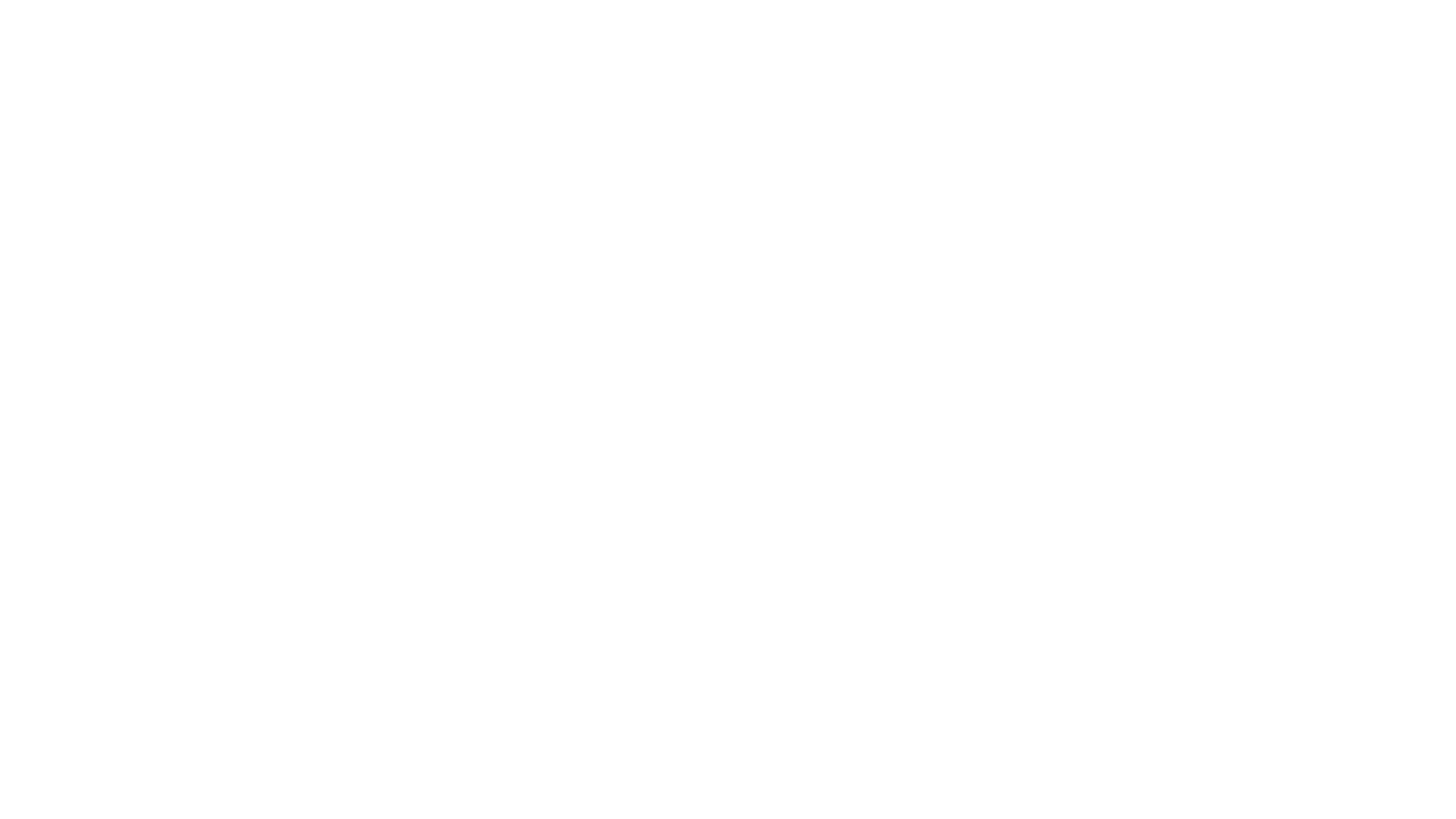 Wat zijn kritieke grondstoffen?
Geen definitie, dan maar zelf:“Grondstoffen met een belangrijke functie met een beperkte of bemoeilijkte beschikbaarheid”

Beperkte en bemoeilijkte beschikbaarheid door verschillende redenen

Kritieke grondstoffen zijn anders dan kritische grondstoffen
Grondstoffen mogen wel wat kritischer zijn…
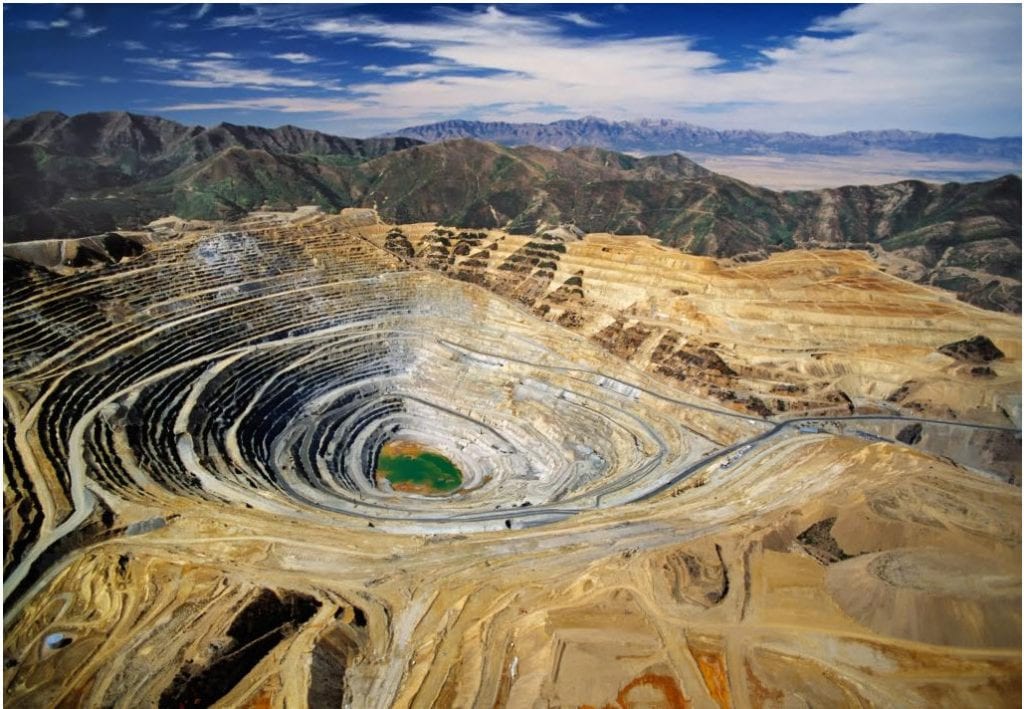 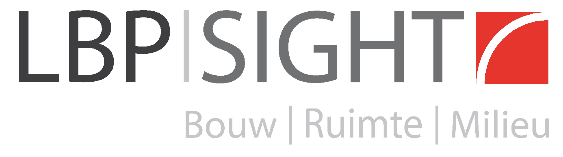 [Speaker Notes: 3 min over]
Waar komen we ze tegen?
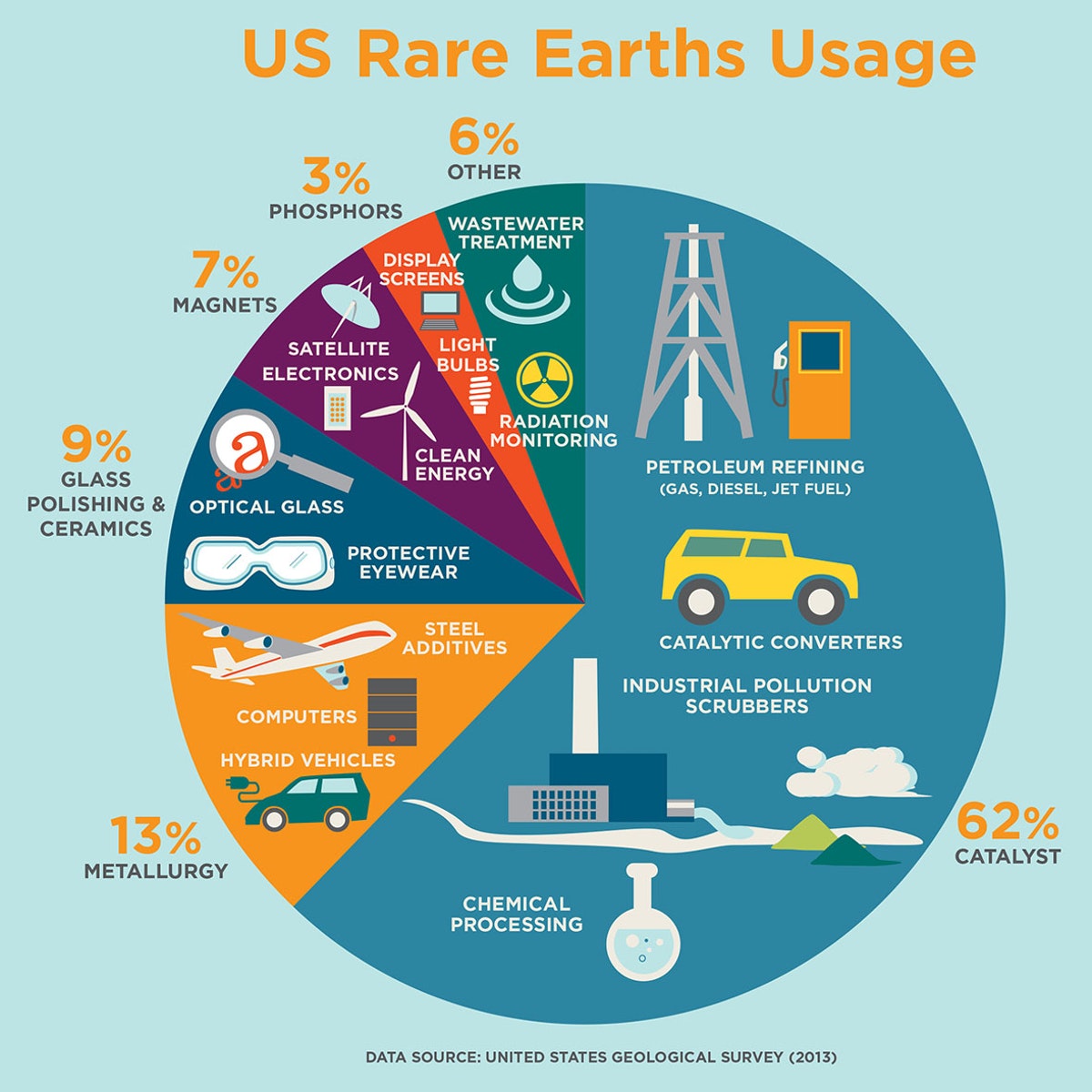 Talrijke hoogwaardige producten
Van vervoersmiddelen (vliegtuigen en (elektrische) auto’s tot LED verlichting
Vaak in kleine hoeveelheden maar onmisbaar
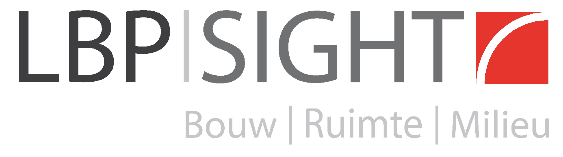 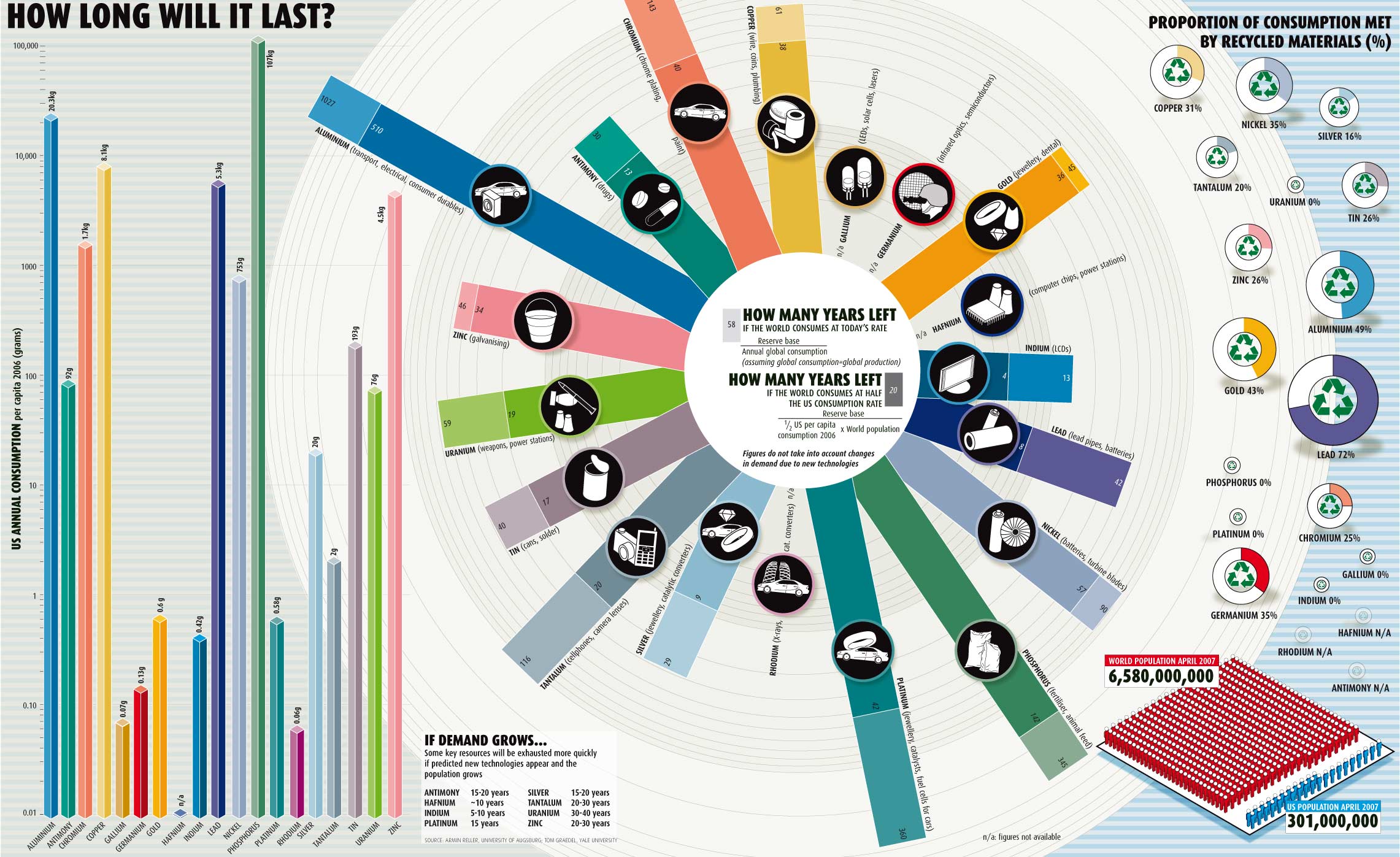 Waarom is dit voor mij relevant?
Een van de drijfveren achter een circulaire economie
   1) Uitputting van grondstoffen
   2) Afhankelijkheid van buitenland
   3) Milieu-impact

Reële bedrijfsrisico’s
    Lange- en kortetermijnsleveringszekerheid
    Imagoschade
Onzeker bedrijfsresultaat
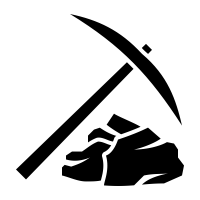 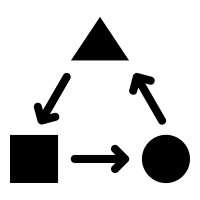 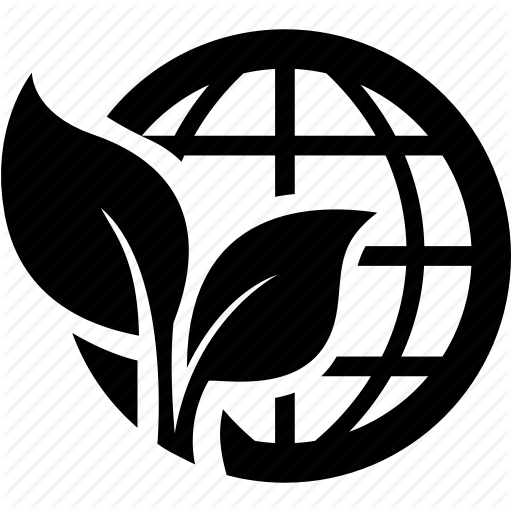 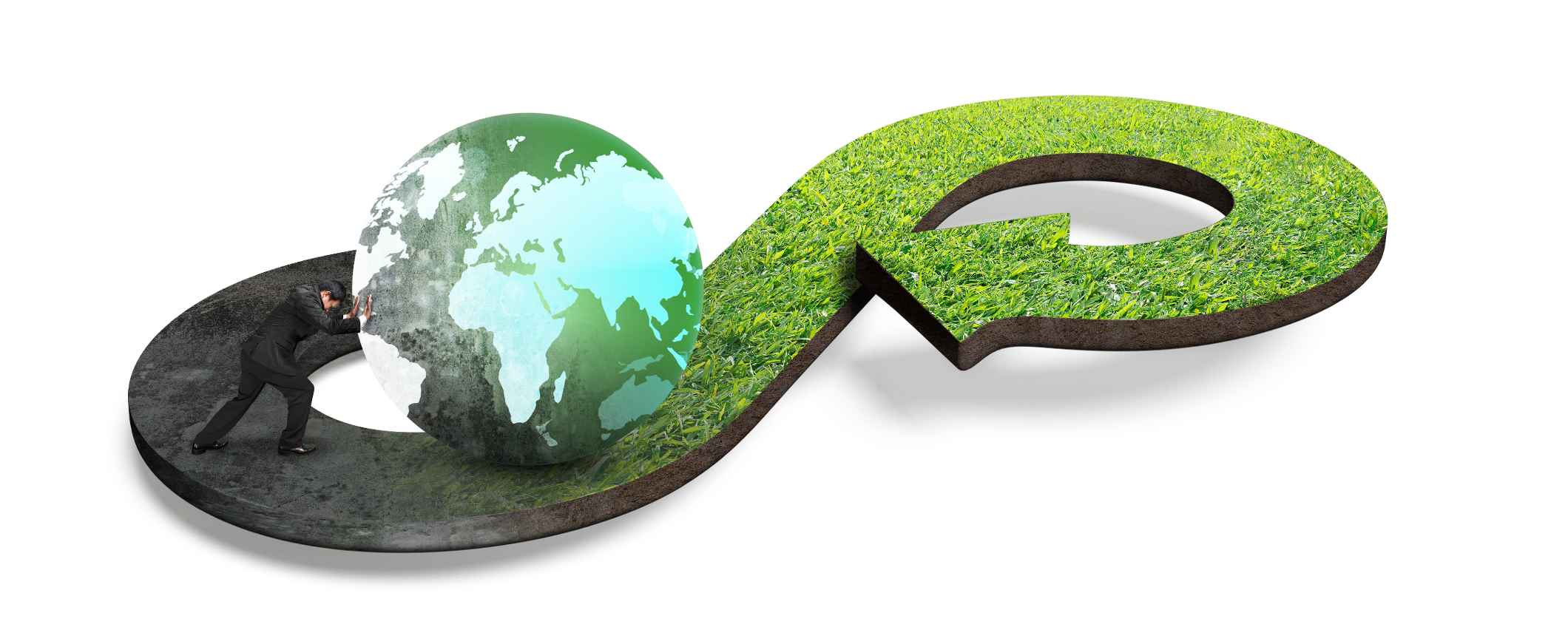 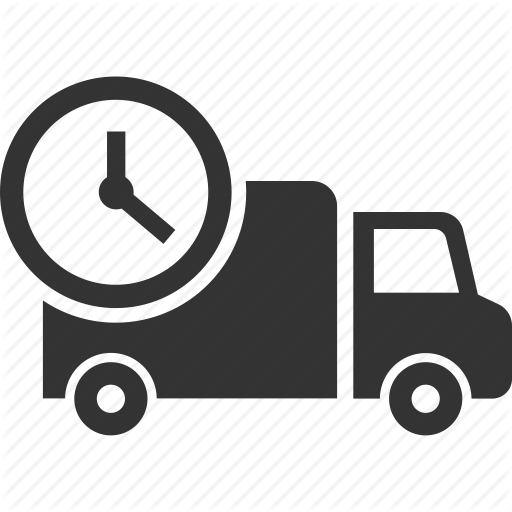 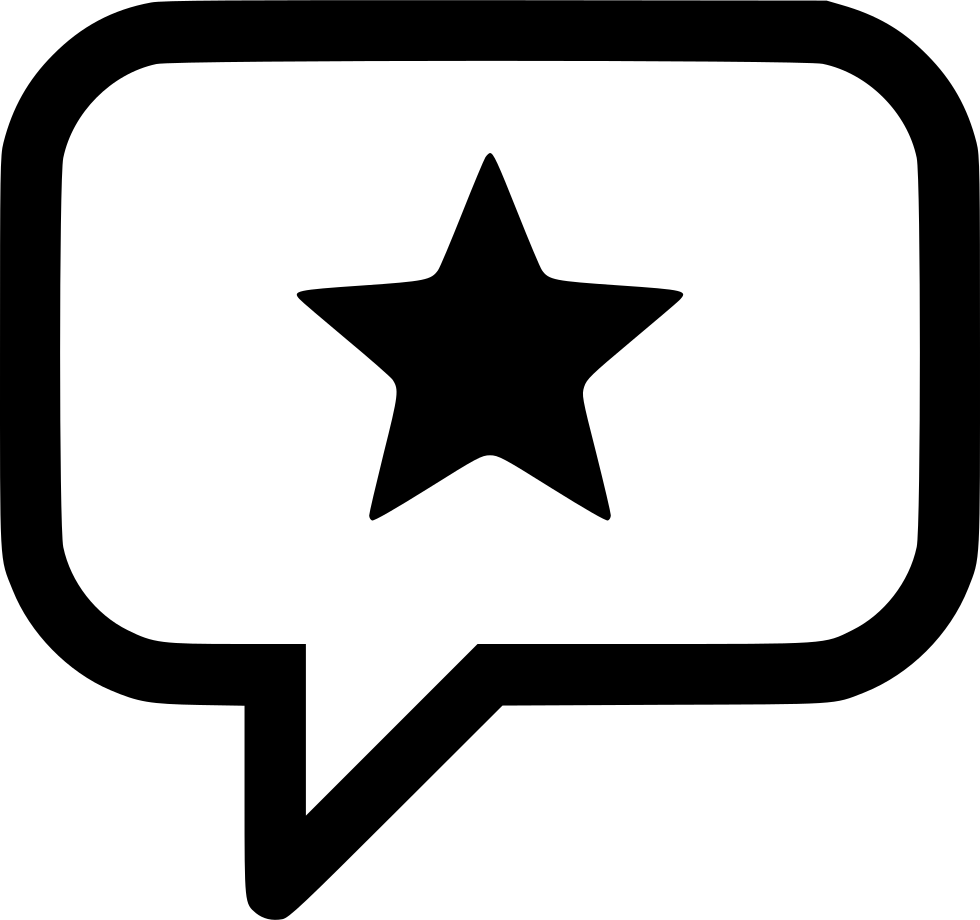 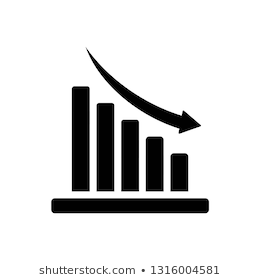 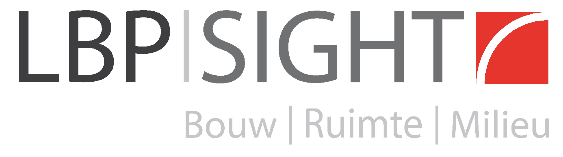 Lange termijnsleveringszekerheid
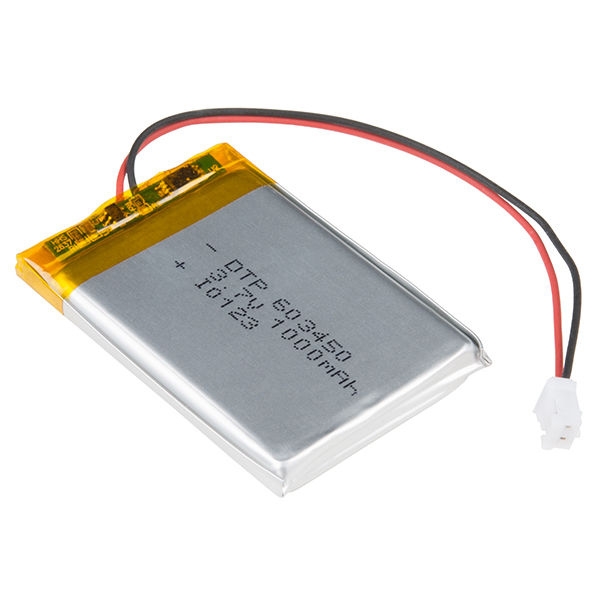 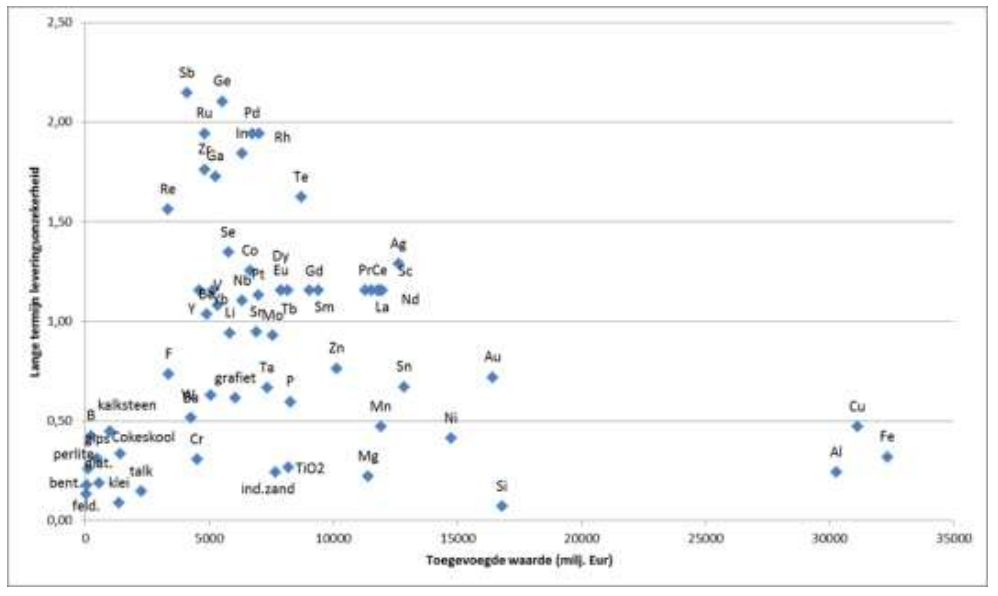 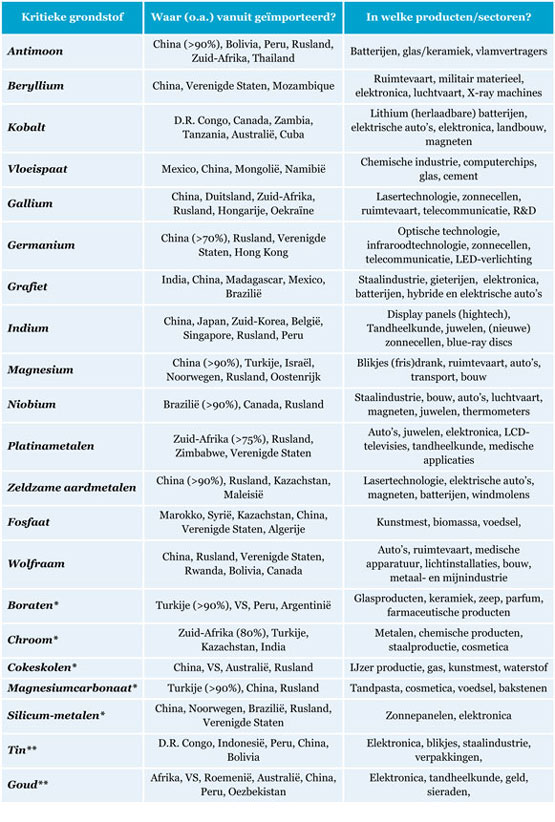 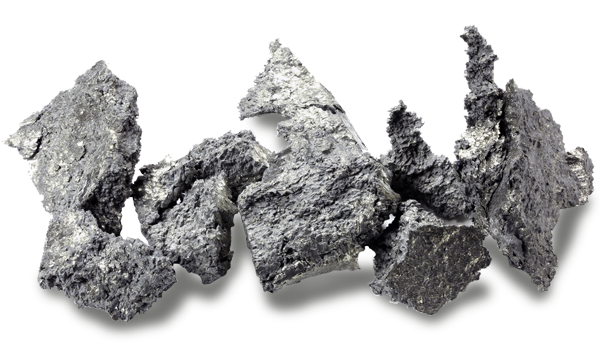 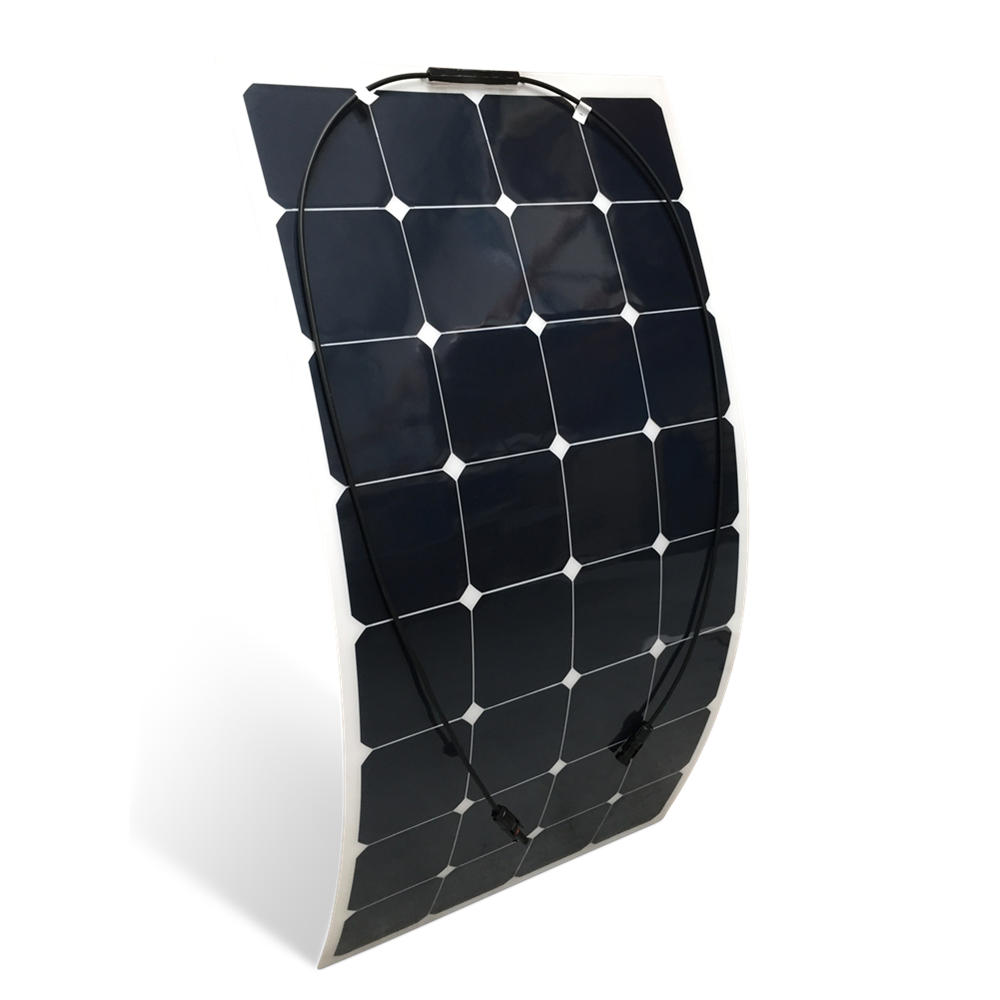 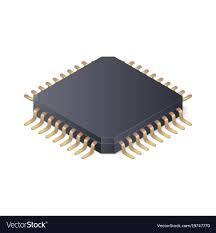 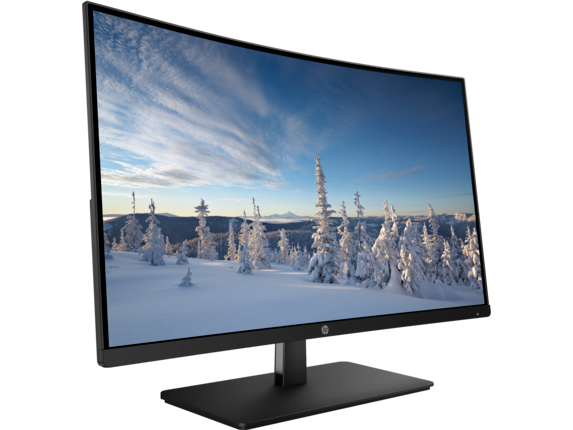 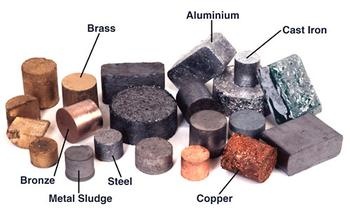 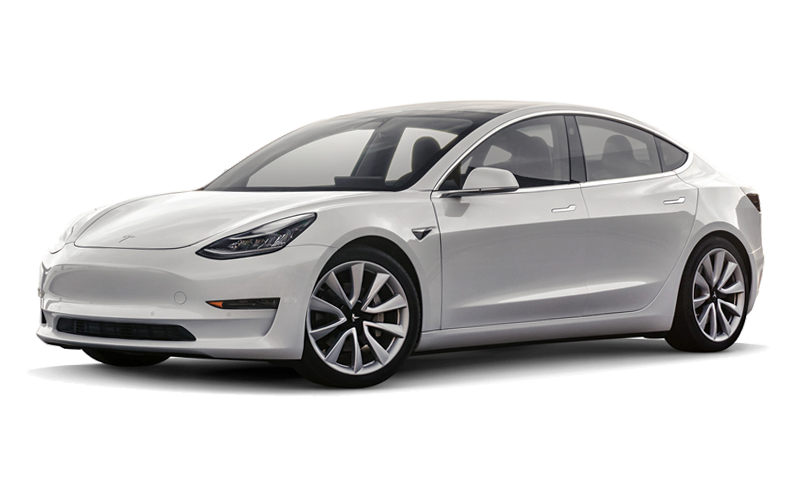 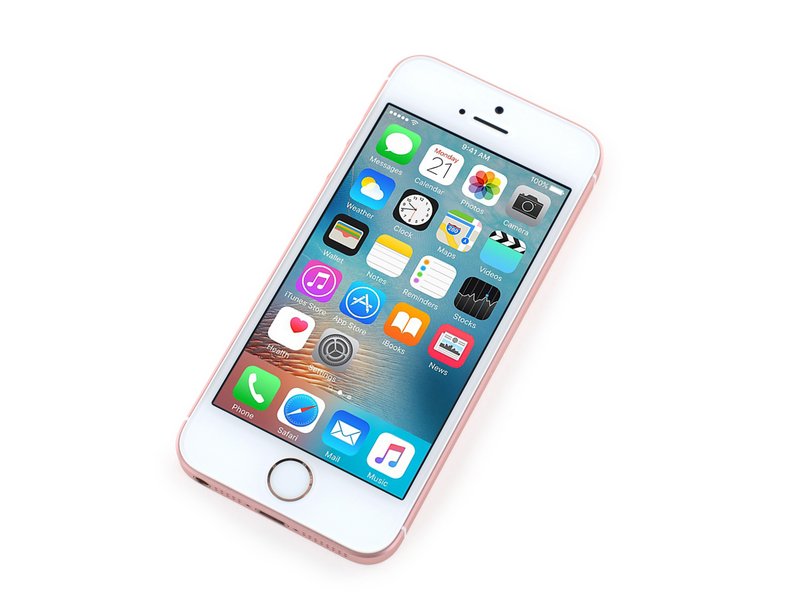 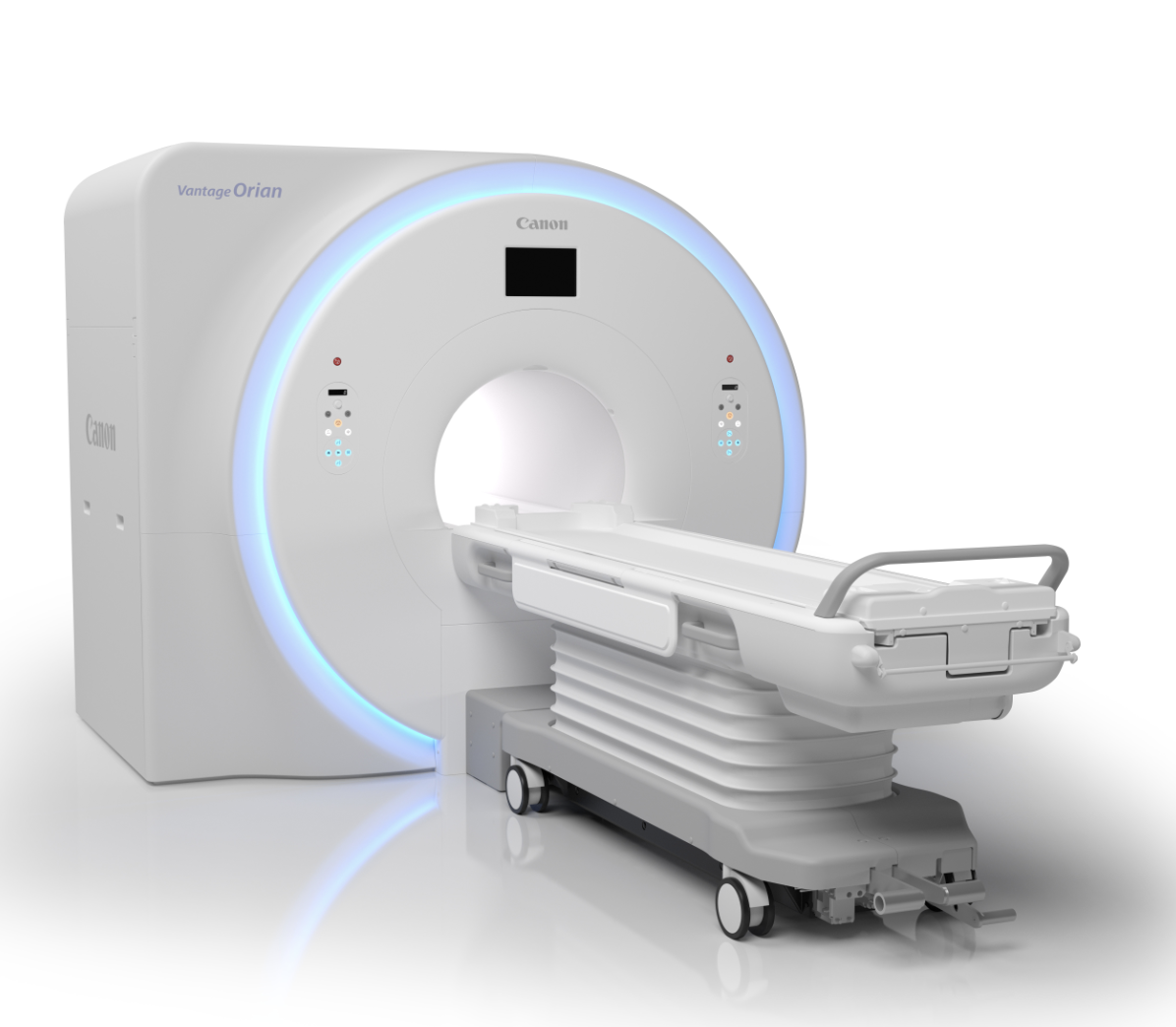 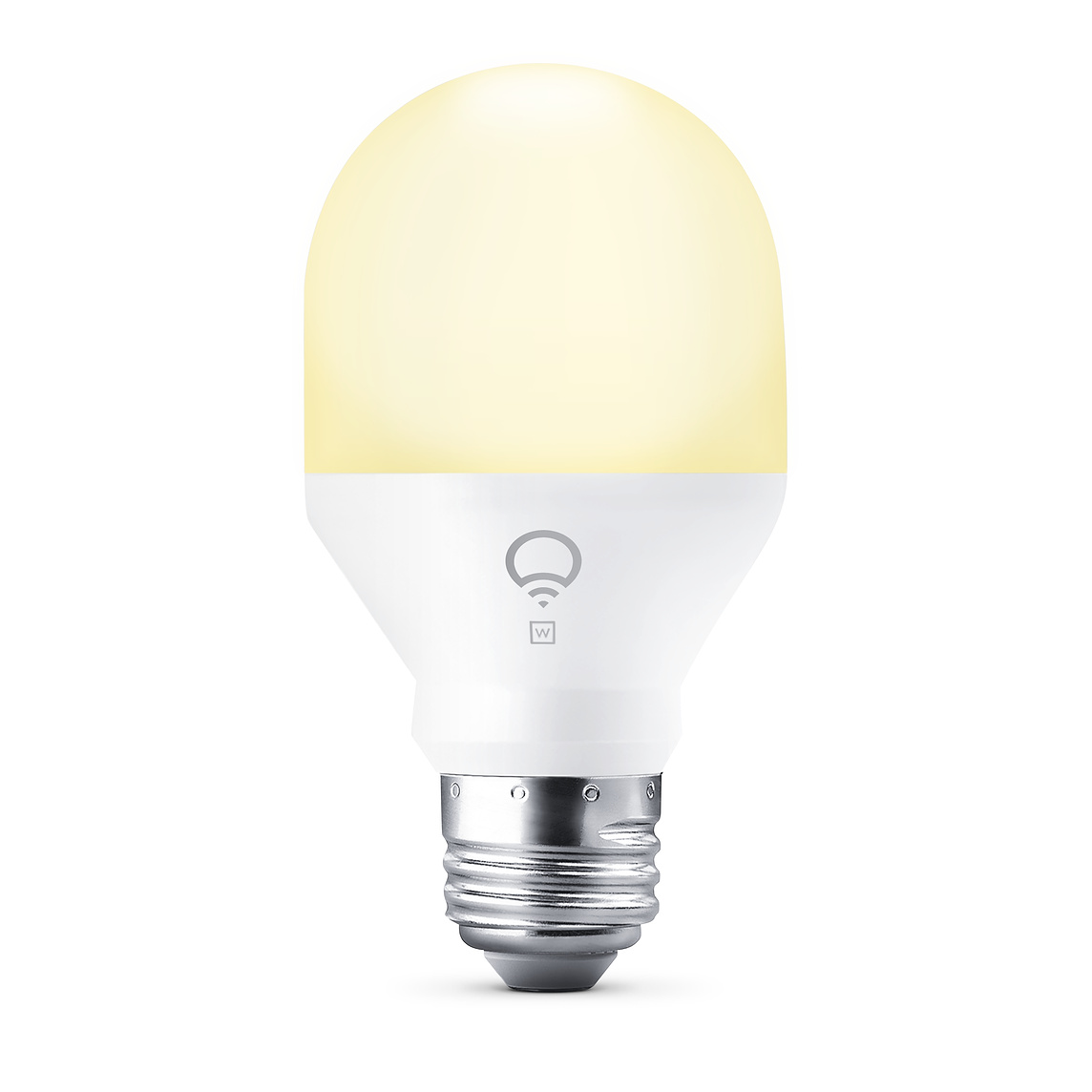 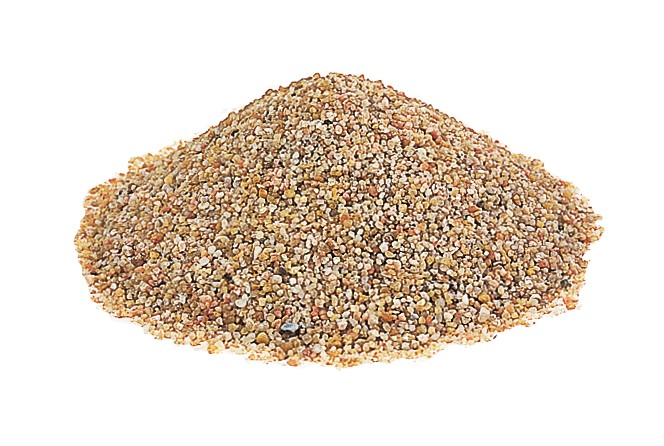 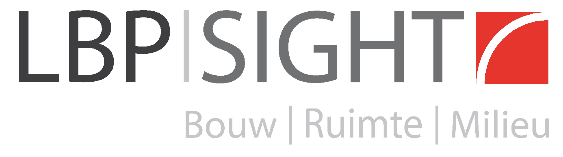 Korte termijnsleveringszekerheid
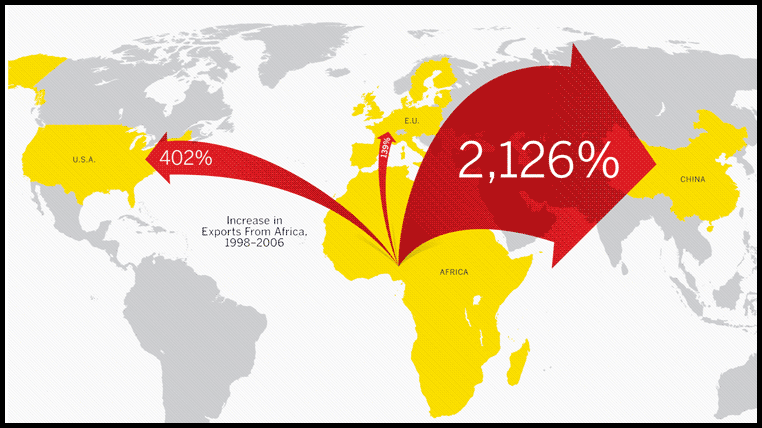 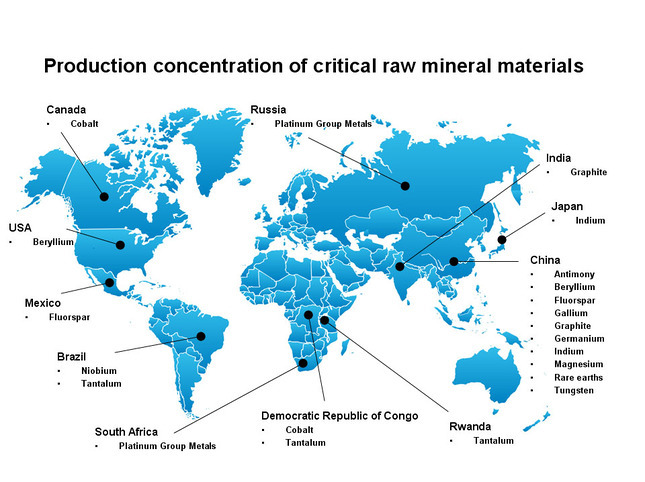 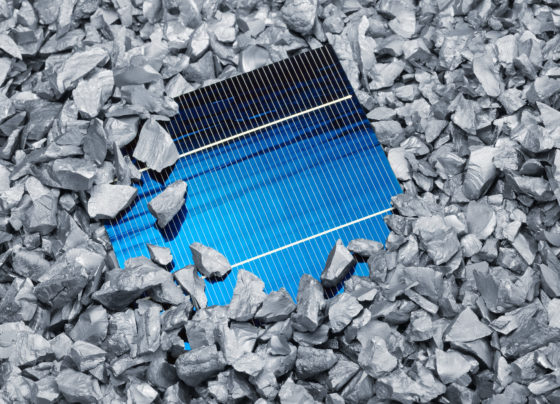 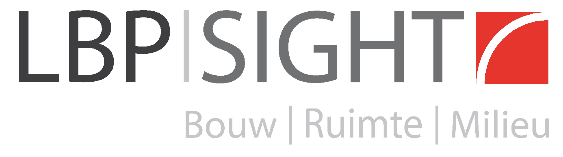 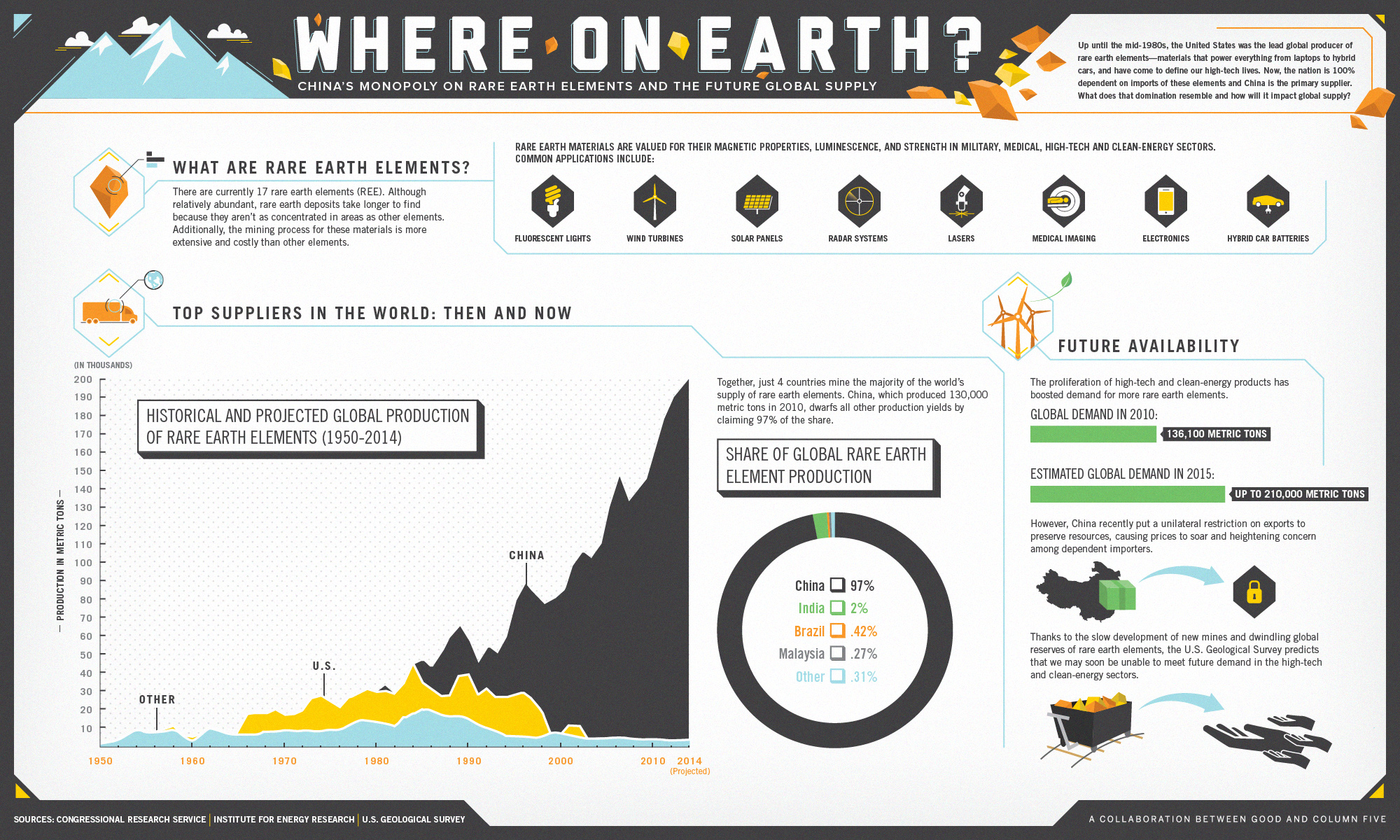 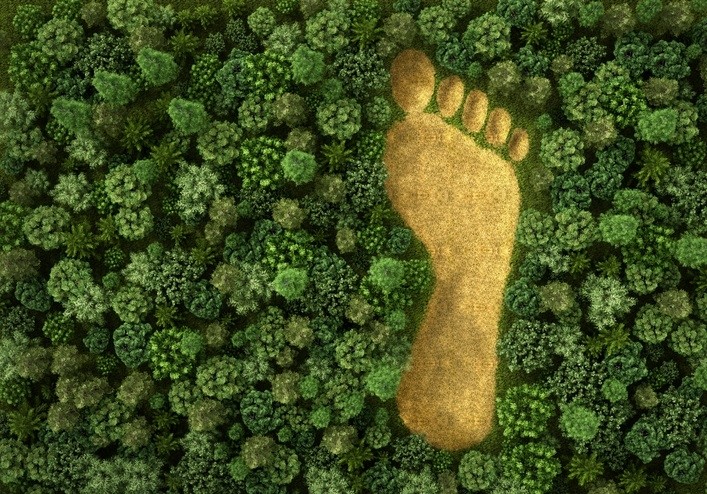 Reputatieschade
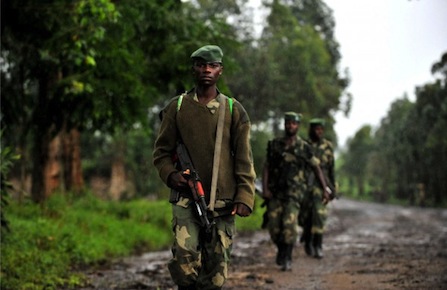 Conflictmineralen
Mensenrechten en arbeidsomstandigheden
Milieu-impact
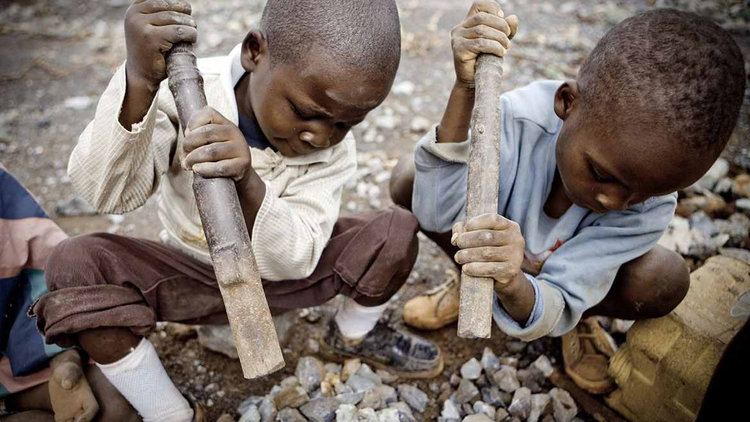 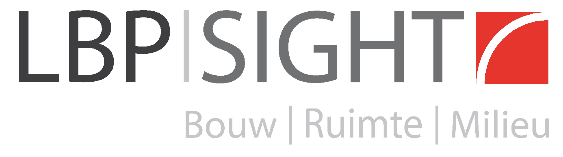 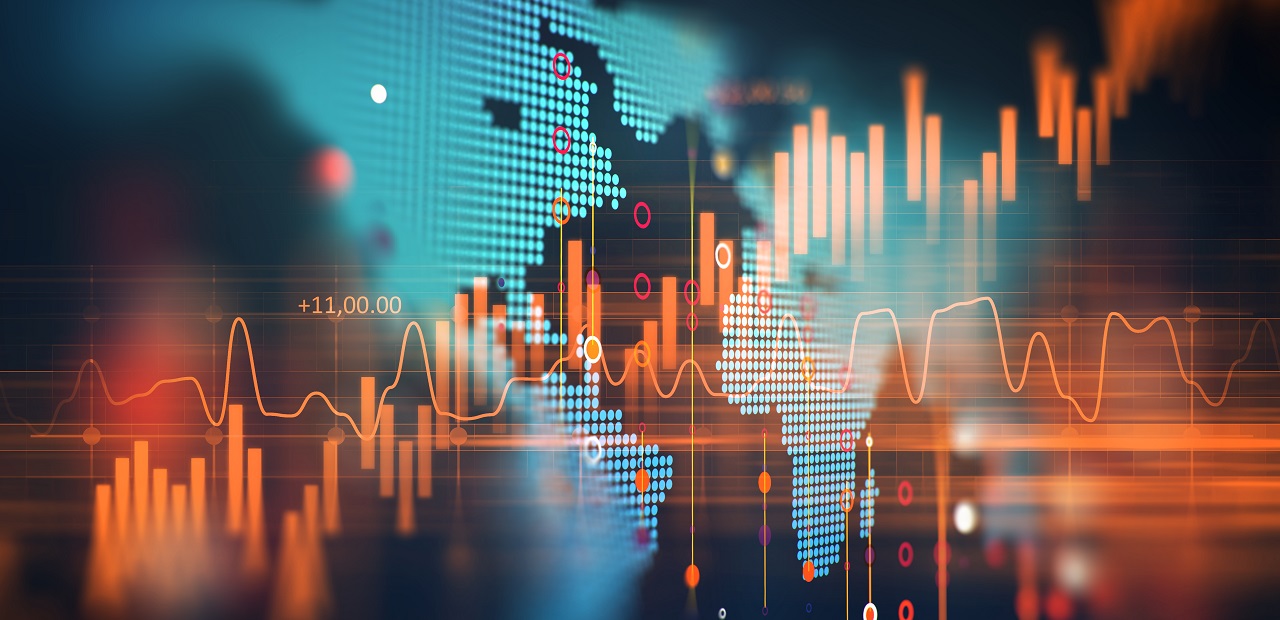 Bedrijfsresultaat
Prijsvolatiliteit
Ook afhankelijk van risicofactoren uit korte termijn leveringszekerheid zoals: instabiel bestuur, export-restricties, concentratie van grondstofwinning.
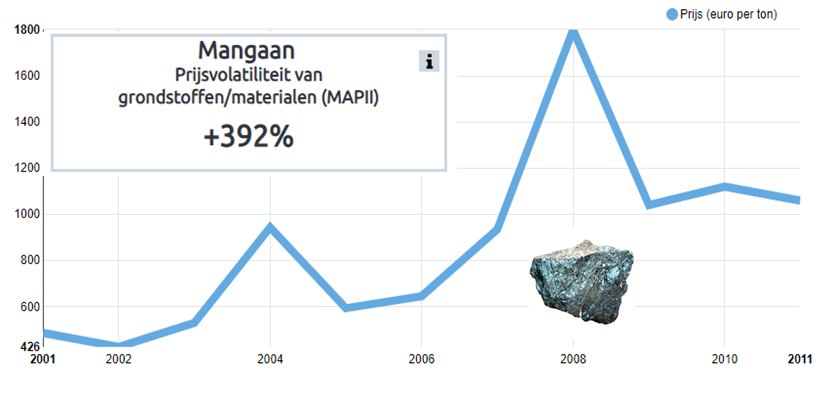 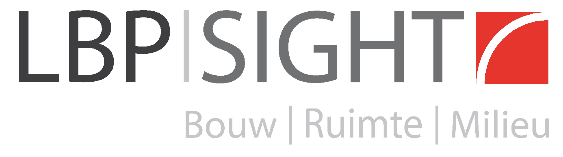 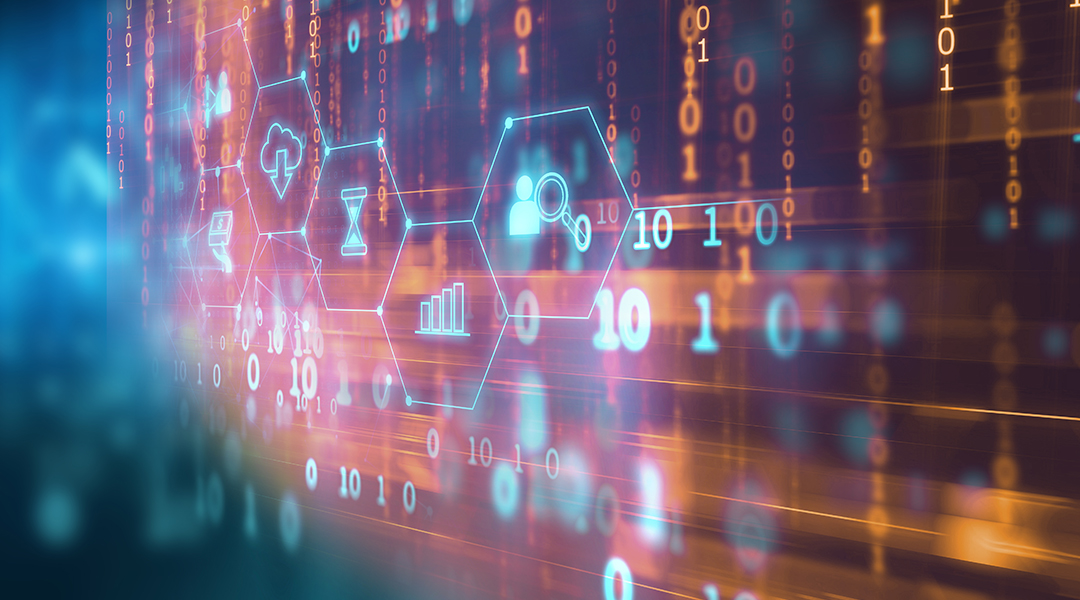 Meer inzicht en controle
Grondstoffen studie EZ
Consortium TNO i.o.v. EZ onderzoek naar 64 grondstoffen

Ontstaan Grondstofscanner
Ondernemers helpen met bewustwording en toekomstbestendigheid;
Praktische inslag om snel een overzicht te krijgen

https://www.rijksoverheid.nl/documenten/rapporten/2015/12/11/materialen-in-de-nederlandse-economie
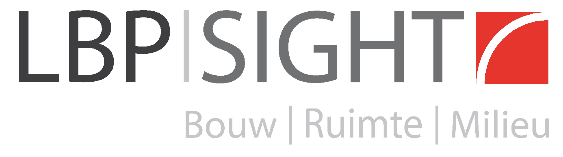 Wat kan ik eraan doen?
Aan de slag gaan met de grondstoffenscanner
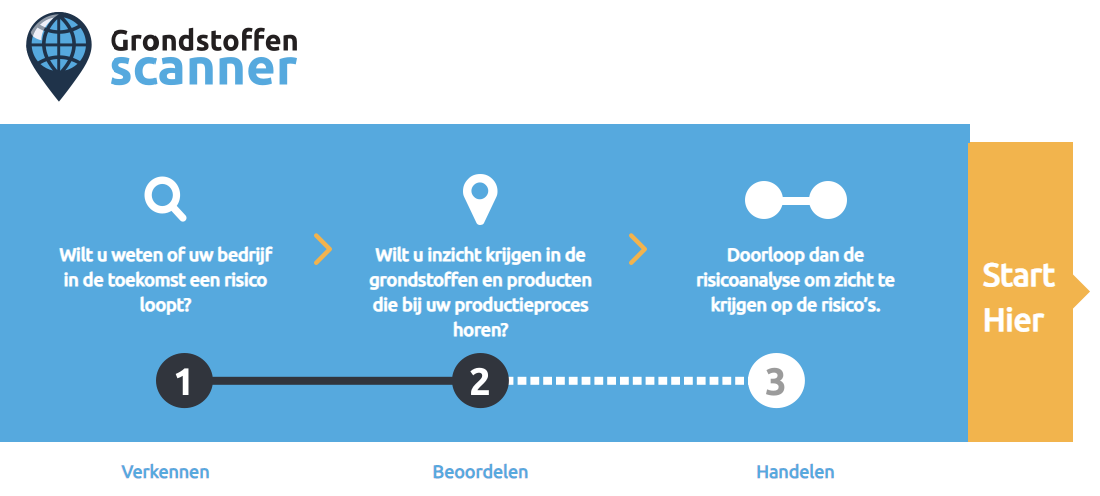 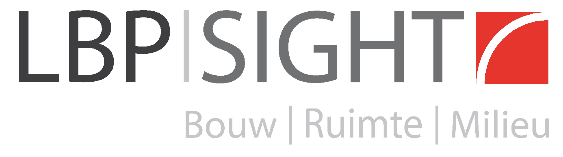 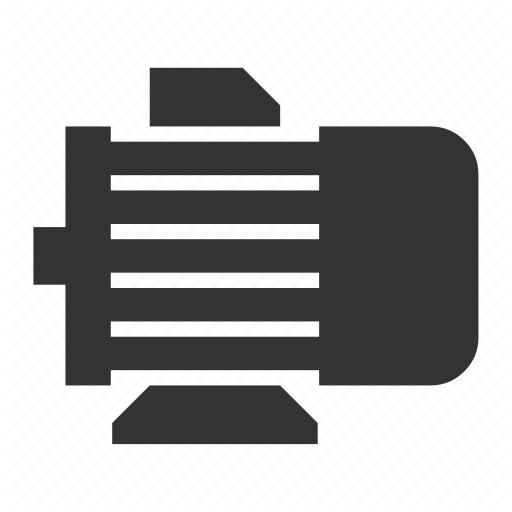 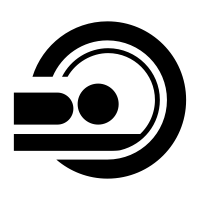 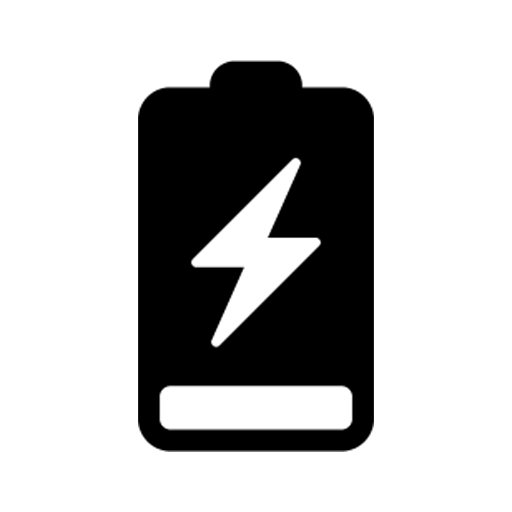 Inzicht in je producten
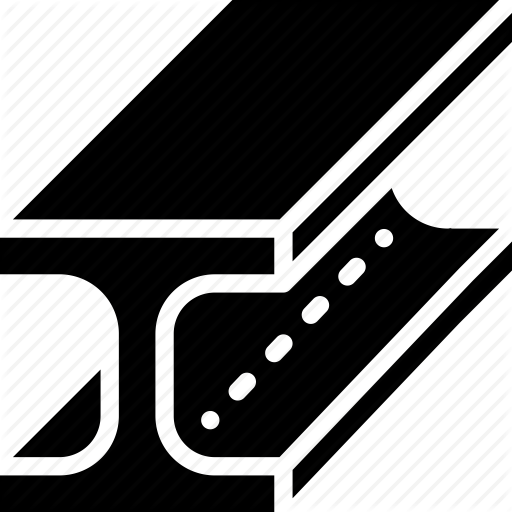 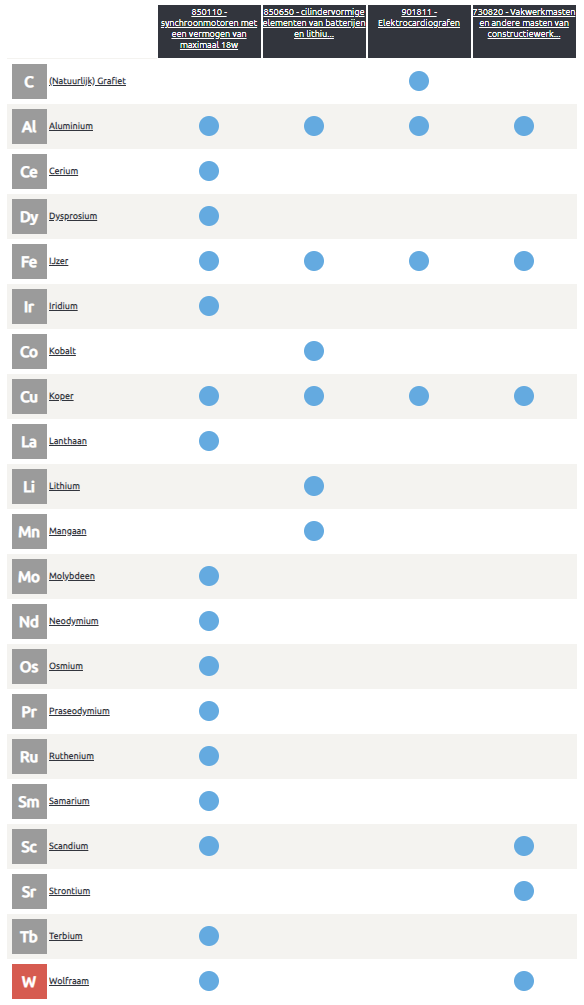 Zoeken op sector, productgroep of grondstof
Meerdere selecties mogelijk
Samenstelling van kritieke grondstoffen
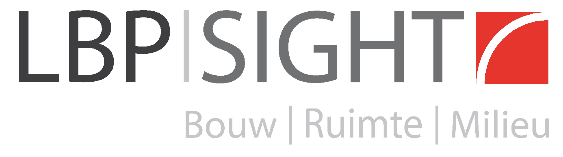 Inzicht in je grondstoffen
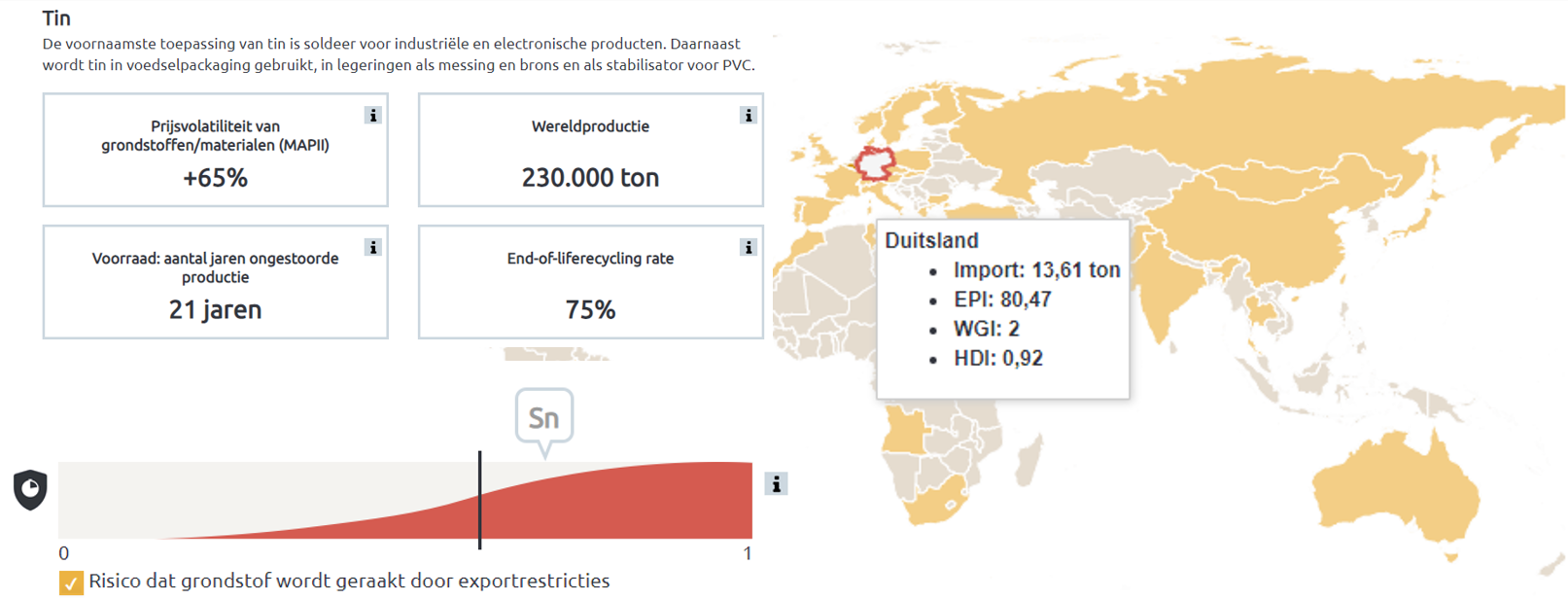 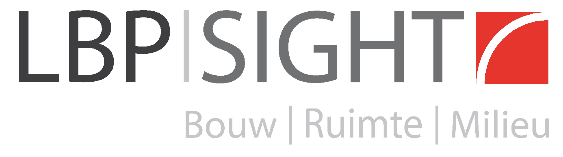 Handelingsperspectieven
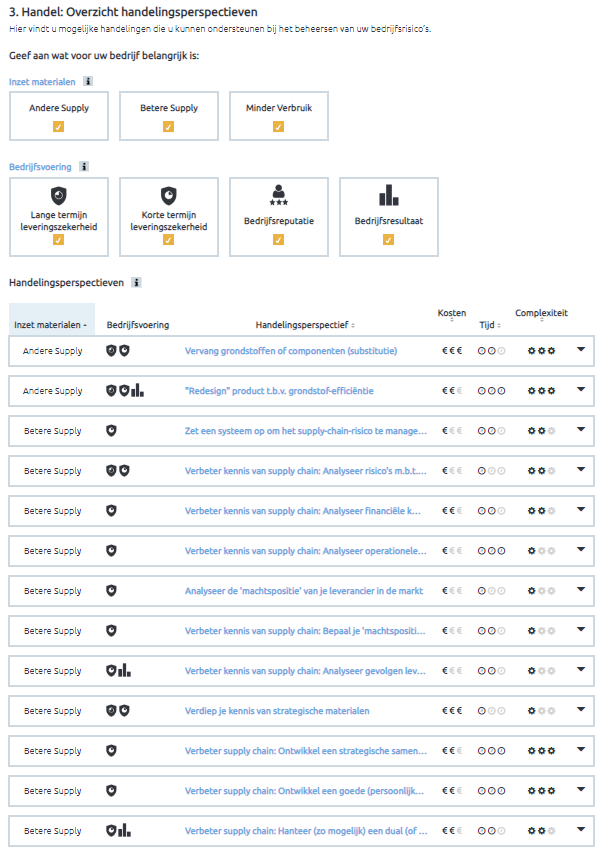 Grofweg 3 lijnen
andere supply
betere supply en 
minder verbruik
Substitutie (andere supply)
Netwerk van leveranciers (betere supply)
Refurbishment en reparatie (minder verbruik)

Gewenste actie afhankelijk van de risico’s
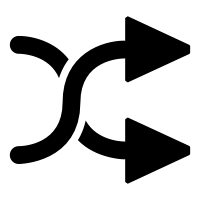 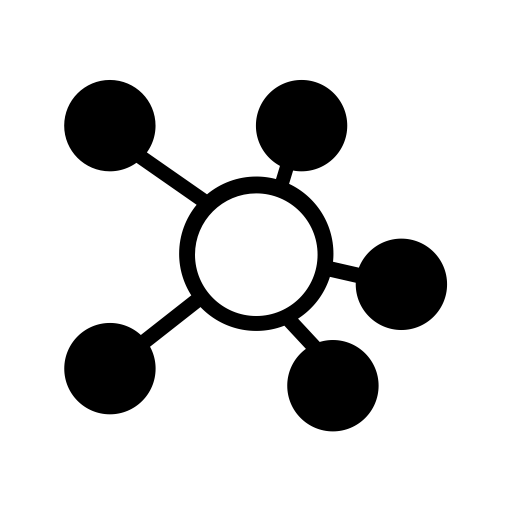 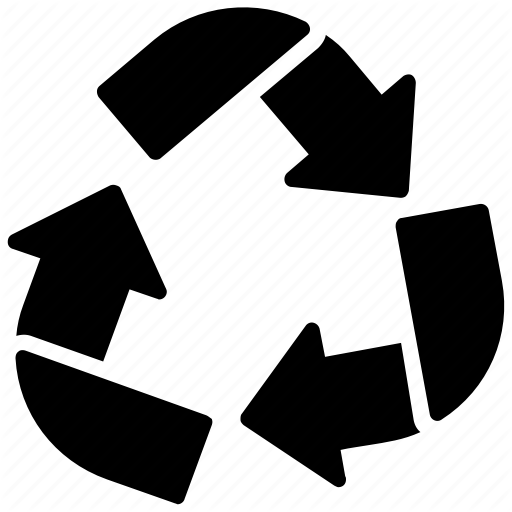 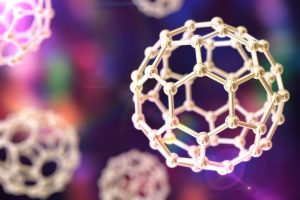 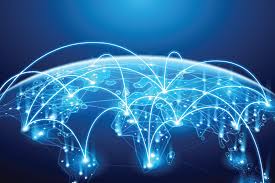 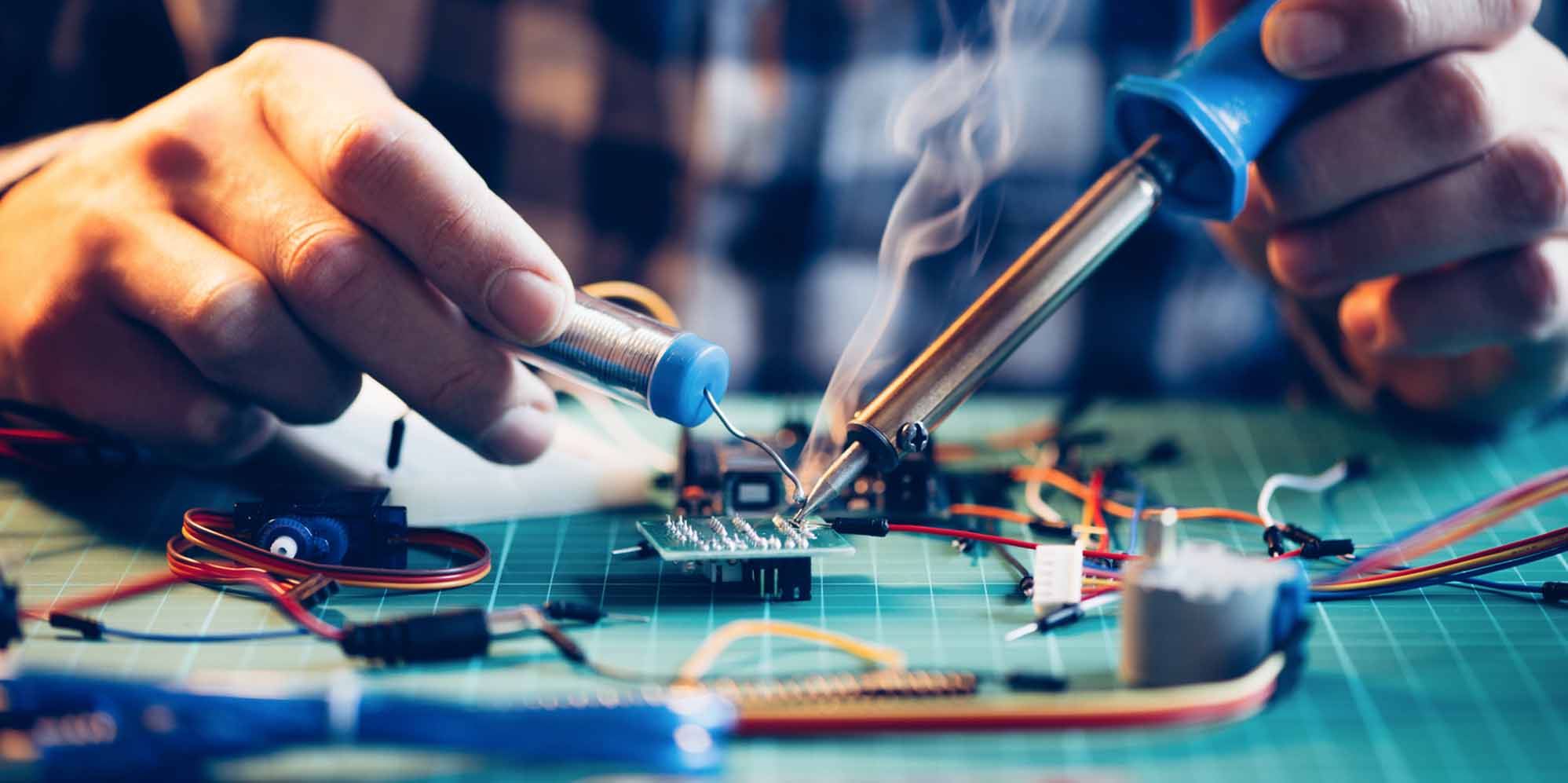 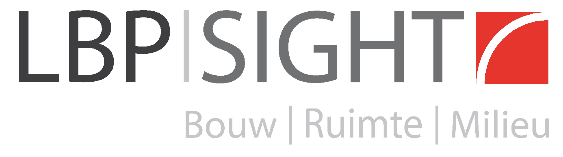 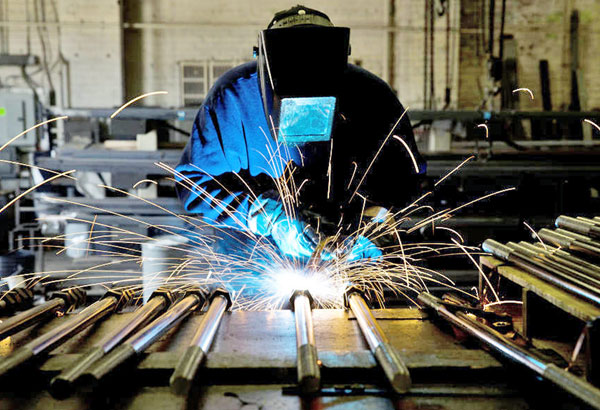 Samenvatting
Reële bedrijfsrisico’s in 3 categorieën:
    Lange- en kortetermijnsleveringszekerheid
    Imagoschade
    Onzeker bedrijfsresultaat
Met de grondstoffenscanner inzicht in 64 grondstoffen
Handelingsperspectieven in 3 smaken:
  Andere supply
  Betere supply en 
  Minder verbruik
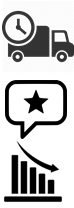 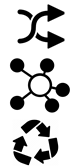 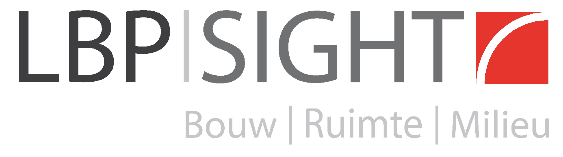 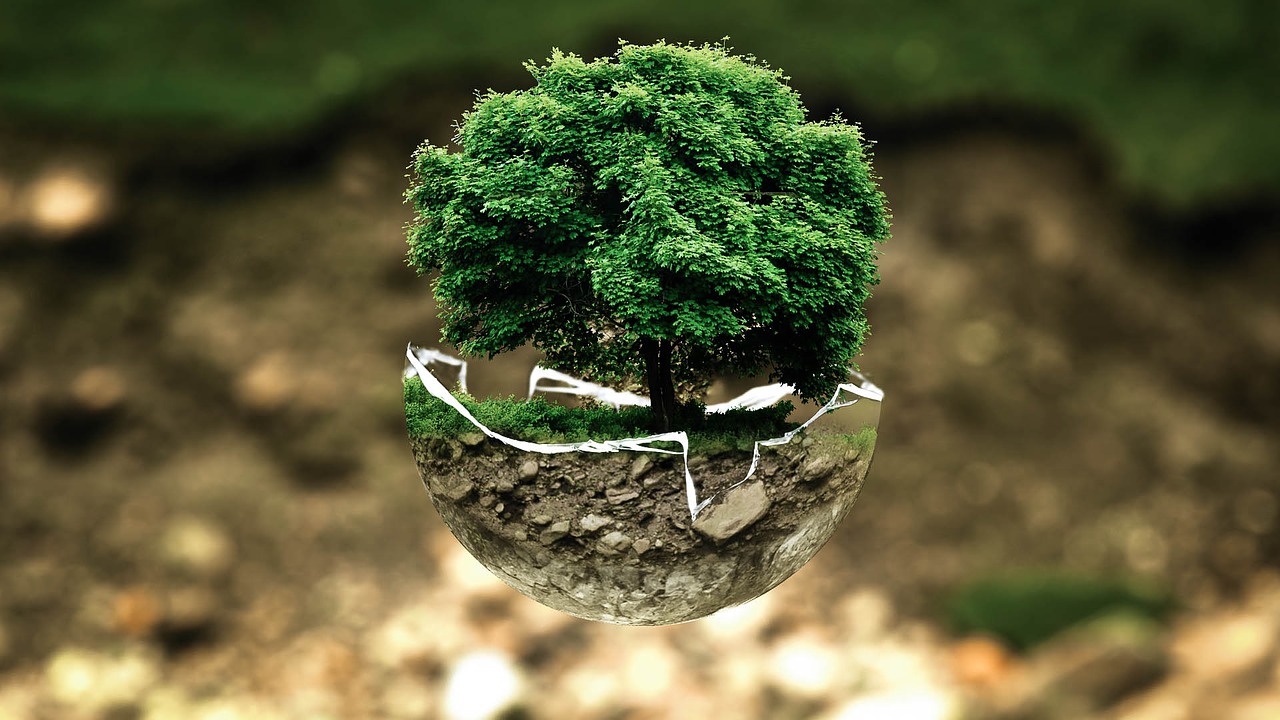 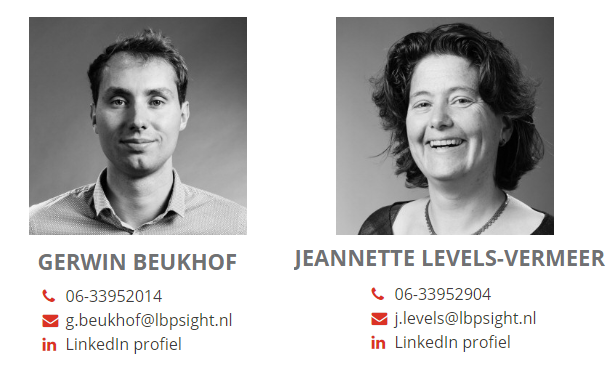 Verdere vragen? Neem contact met ons op!
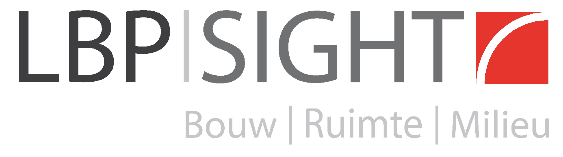